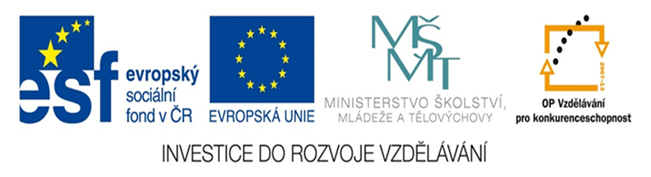 České země v 19. – 20. stoletíStoletí vynálezů v Čechách
Prezentace
Mgr. Ivana Zelenková
Dějepis 8. třída
EU – 6 – České země v 19. – 20. století
EU-6-05 Století vynálezů v Čechách
STOLETÍ  VYNÁLEZŮ
- 19. století přineslo mimo revolučních změn i velký rozvoj techniky - dnešní   vyspělá technická civilizace má kořeny právě v 19.  - 20. století.
-  19. stol. se někdy říkalo „století páry“ (parní lokomotivy- George Stephenson, parník – Robert Fulton), objevilo se i využití elektřiny ( telefon, gramofon, aj.).
- V 19. století se setkáváme s pokusy o sestrojení stroje umožňujícího věčný pohyb -  Perpetu mobile.
- Nové myšlenky technického pokroku se nevyhnuly ani našim zemím v oblasti    vědy, techniky i  v zemědělství.
- V letech 1827 – 1829 postavil František Antonín Gerstner první železnici   (koněspřežnou) na evropském kontinentě z Českých Budějovic do Lince.
- Mechanik z Prahy Josef Božek předvedl v Praze r. 1815 parní vůz a r. 1817   parní člun.
- Josef Ressel konal pokusy s lodním šroubem a r. 1827 získal patent.
- Do dnešní doby nejdokonalejší metodu tisku – HLUBOTISK objevil tiskař   Karel Klíč.
-František Křižík byl nazýván „otec české elektrotechniky“, vybudoval řadu  elektráren v Čechách, první tramvaj v Praze, první elektrickou dráhu   Rakousku-Uhersku mezi Táborem a Bechyní.
Obr.č.1 – František Antonín Gerstner
Obr.č.2 – koněspřežka, České Budějovice-Linc
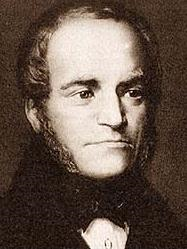 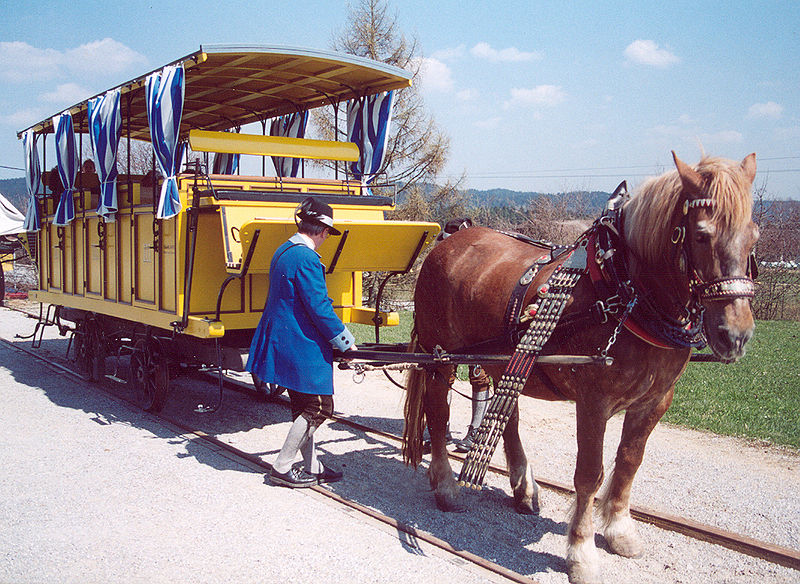 Obr.č.3 – Josef Božek
Obr. č. 4 – replika parního vozu
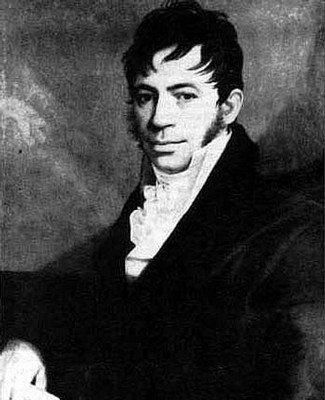 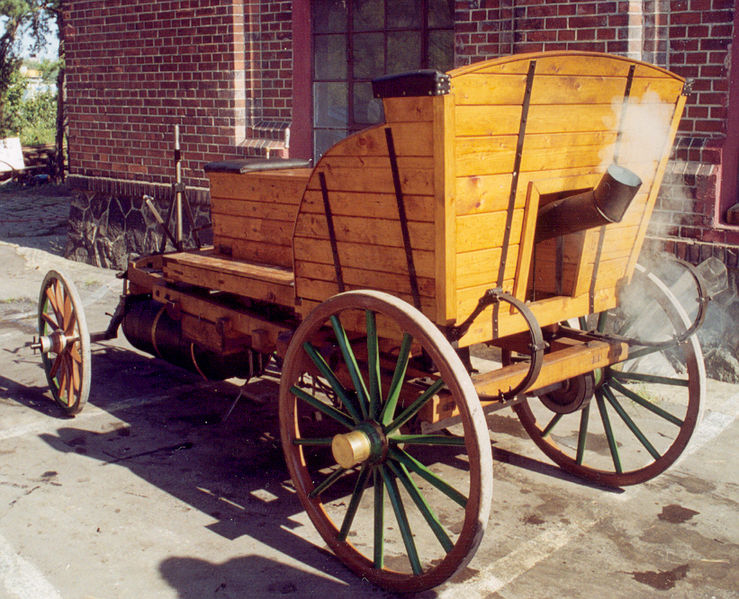 Obr. č. 5 – Josef Pressel
Obr. č. 6 – František Křižík
Obr.č.7 – Křižíkova                  oblouková lampa
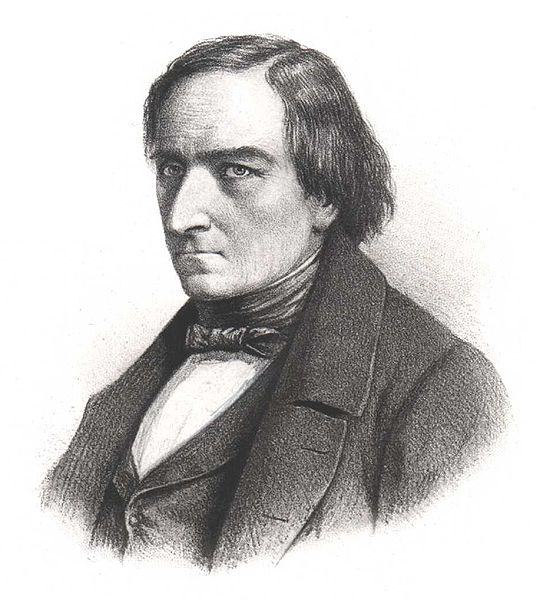 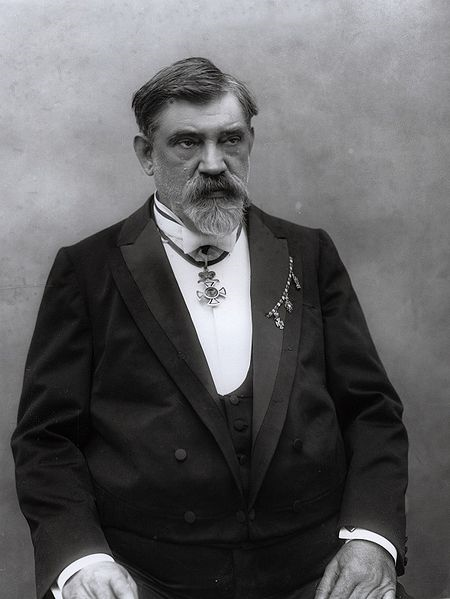 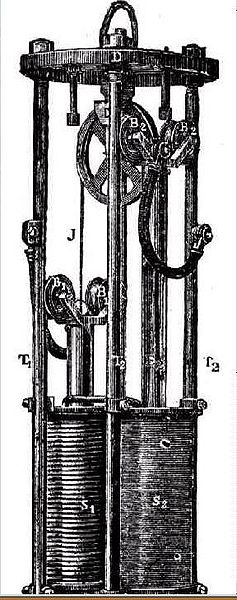 ZEMĚDĚLSTVÍ  V 19. STOLETÍ
- Zemědělská revoluce začala dříve než průmyslová. Nejvýraznějším zlomem   byl přechod od trojpolního systému ke střídavému hospodářství.
- Na konci 18. stol. se v našich zemích stále místo pluhu používal HÁK, obilí –   ( nejčastěji pěstovaná plodina) se sklízelo srpem. Na přelomu 18. a 19. stol.   se začaly pěstovat BRAMBORY.
- V 19. století se objevila nová plodina – CUKROVÁ  ŘEPA, vzniklo nové    průmyslové odvětví – cukrovarnictví.
TECHNIKA  V ZEMĚDĚLSTVÍ
- R. 1827 vyvinuli bratranci Veverkové nový typ pluhu RUCHADLO.
- V 19. stol. se začala používat místo mrvy  nová hnojiva – kostní moučka,    guáno, později vznikla i UMĚLÁ HNOJIVA.
- Nová technika nastoupila i na pole – objevily se první mlátičky, řezačky píce   a žací stroje.
- Rozlehlé lány velkostatků se obdělávaly parní orbou – pomocí lokomobilu.
Přiřaď
Oblouková lampa,tramvaj
František Antonín Gerstner
Střídavé hospodářství
Perpetu mobile
koněspřežka
František Křižík
Bratranci Veverkové
Stroj umožňující věčný pohyb
Náhrada trojpolního systému
Ruchadlo
Přiřaď
Oblouková lampa,tramvaj
František Antonín Gerstner
Střídavé hospodářství
Perpetu mobile
koněspřežka
František Křižík
Bratranci Veverkové
Stroj umožňující věčný pohyb
Náhrada trojpolního systému
Ruchadlo
Zdroje:
Obr.č.1 –NEZNÁMÝ. wikipedie [online]. [cit. 14.4.2014]. Dostupný na WWW: http://commons.wikimedia.org/wiki/File:Gerstner_Franz_Anton.jpg
 
Obr. č. 2 –JELEN, Stanislav. wikipedie [online]. [cit. 14.4.2014]. Dostupný na WWW: http://commons.wikimedia.org/wiki/File:Austrian_horse_railway1.jpg

 obr.č.3 – NEZNÁMÝ. wikipedie [online]. [cit. 14.4.2014]. Dostupný na WWW: http://commons.wikimedia.org/wiki/File:Josef_Bozek_Erfinder.jpg
 
Obr. č. 4 –NEZNÁMÝ. wikipedie [online]. [cit. 14.4.2014]. Dostupný na WWW: http://commons.wikimedia.org/wiki/File:Bozek%27s_steam_automobile.jpg
 Obr.č.5 – MARINA, R.. wikipedie [online]. [cit. 14.4.2014]. Dostupný na WWW: http://commons.wikimedia.org/wiki/File:Josef_Ressel.jpg
 
Obr-č.6 –ŠECHTL, Ignác. wikipedie [online]. [cit. 14.4.2014]. Dostupný na WWW: http://commons.wikimedia.org/wiki/File:Krizik.jpg
 Obr. č. 7 - NEZNÁMÝ. wikipedie [online]. [cit. 14.4.2014]. Dostupný na WWW: http://commons.wikimedia.org/wiki/File:Krizik_Arc_lamp.jpg
EU 6 – České země v 19. – 20. stol.
EU-6-05 Století vynálezů v Čechách , DĚJEPIS 8